Устный журнал: «Творцы высшей математики»
11а класс
Девиз: 
    
«Жизнь украшается двумя вещами: занятие математикой и её преподаванием»
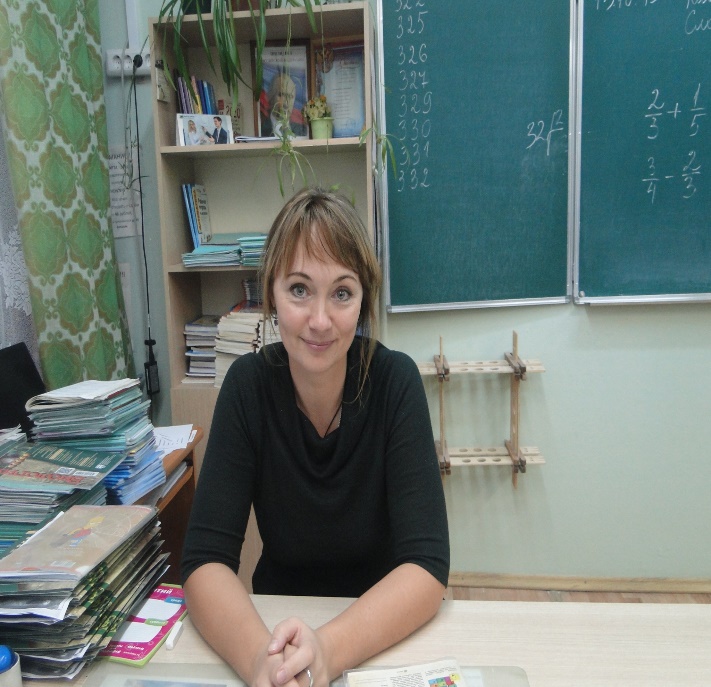 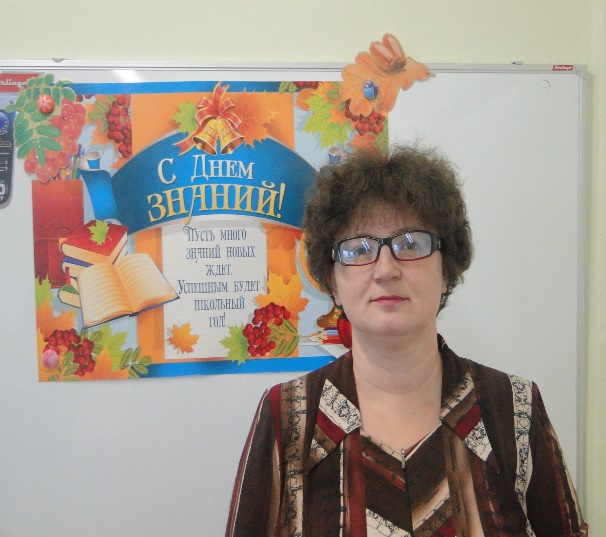 Наши математики
О.Э.Суслова
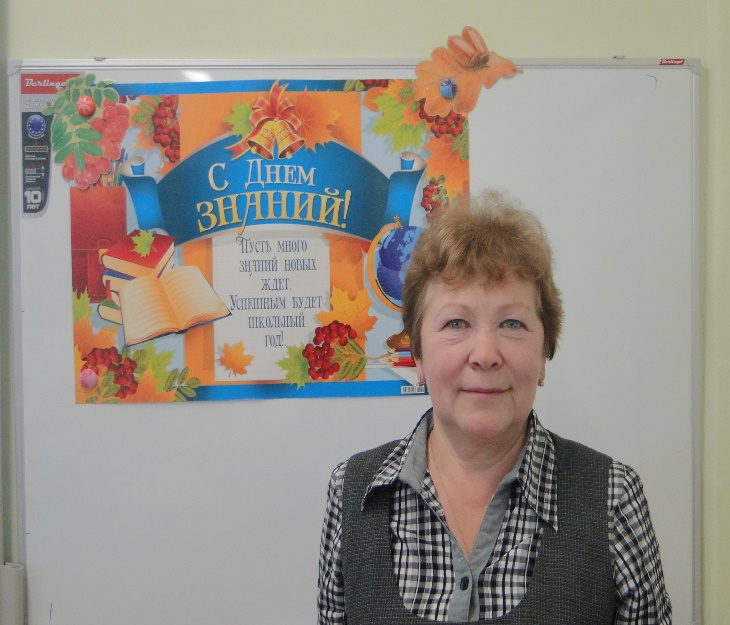 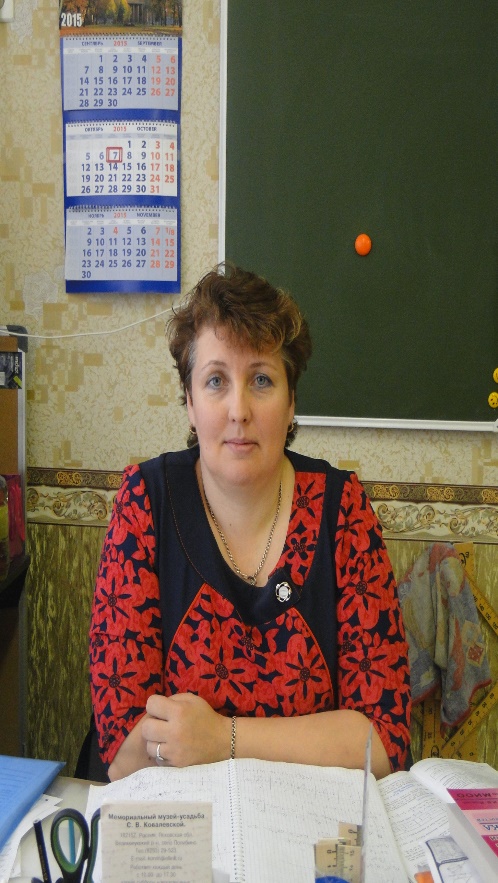 Т.А.Ветрова
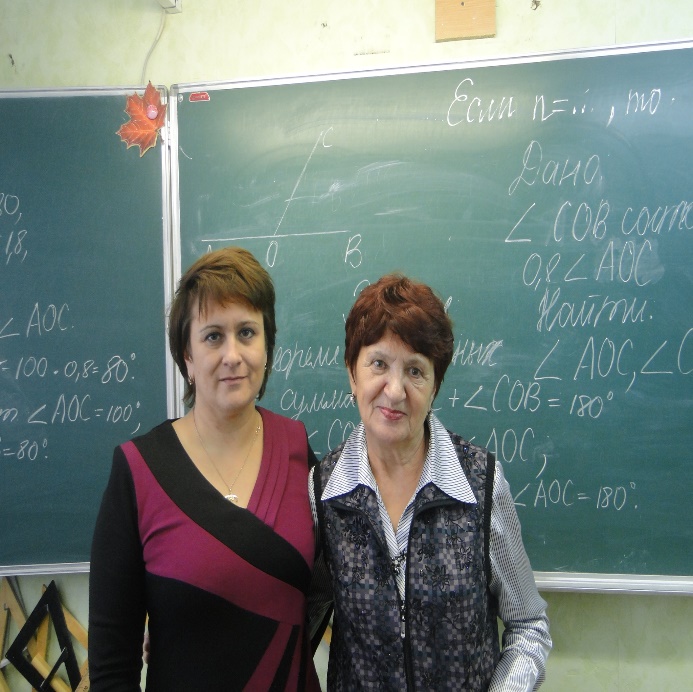 О.А.Софронова
И.Е.Липская и Л.Д. Сибякина
Т.В.Тишкова
Цель:  

1. Познакомить учащихся с жизнью ученых-математиков, с их творческой и общественной деятельностью.  
2. Повысить познавательную активность учащихся. 
3. Развивать интерес к математике. 
4. Воспитывать чувства включенности в общее дело , развивать инициативу школьников.
«Мир строится на силе чисел»
-Пифагор
«Познание в математике могут рано или поздно пригодится в будущем , в жизни, ибо мир математики, не что иное , как отражение существующего мира в зеркале нашего разума»
Сократ-
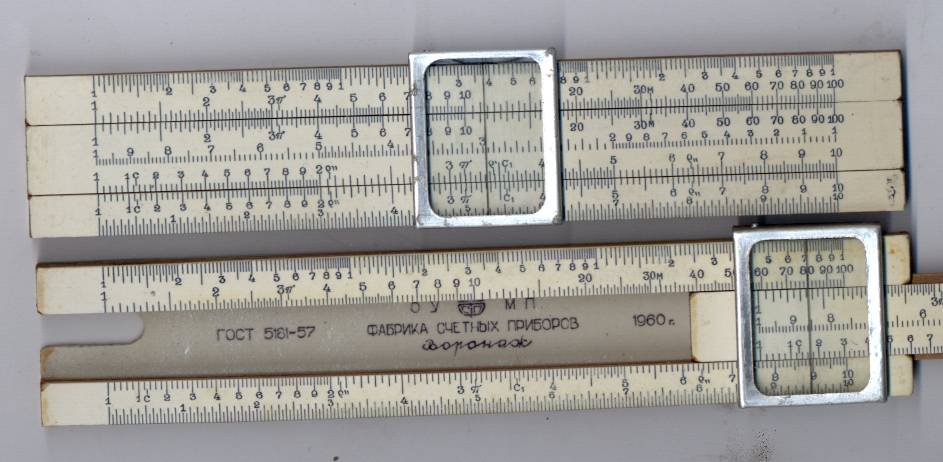 Три знаменитые «К» – Королев, Курчатов, Келдыш!
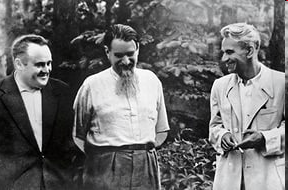 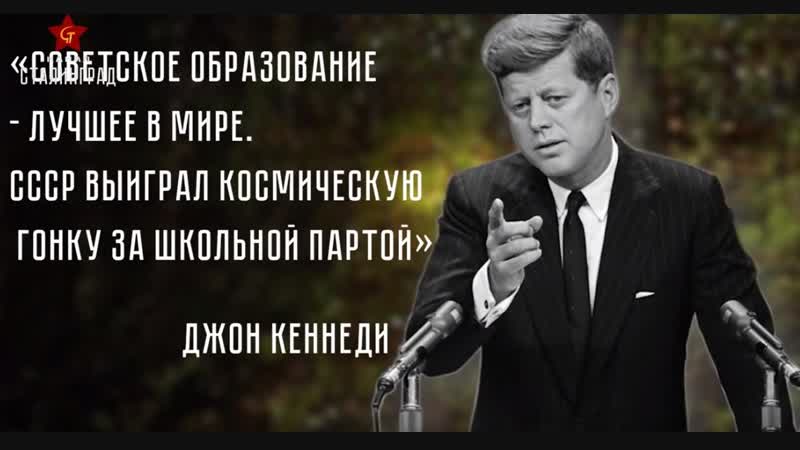 Сократ
Гиппократ
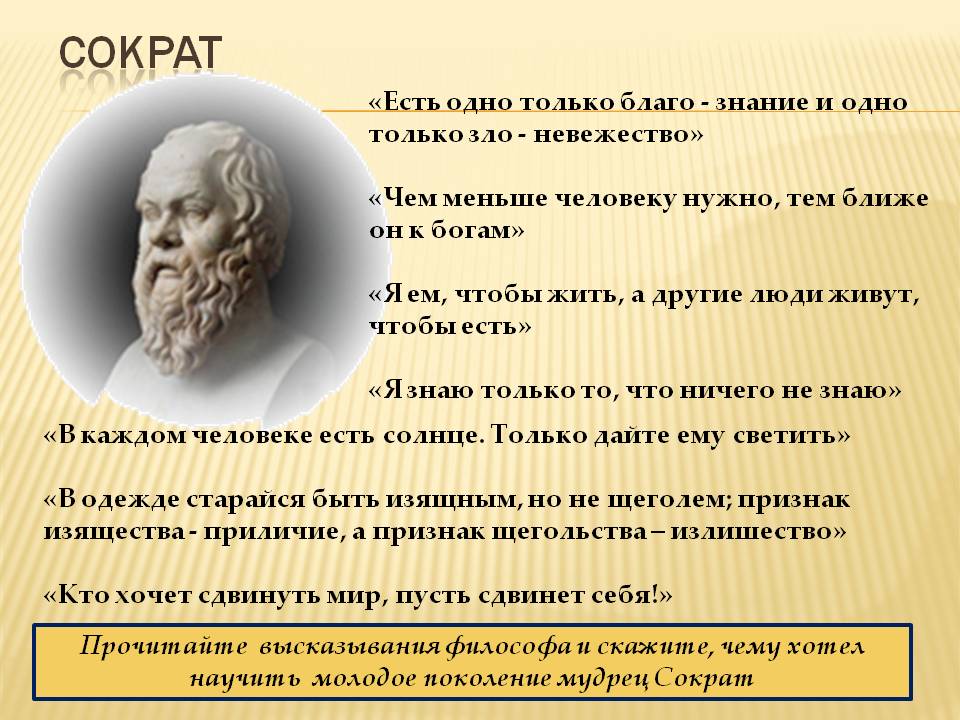 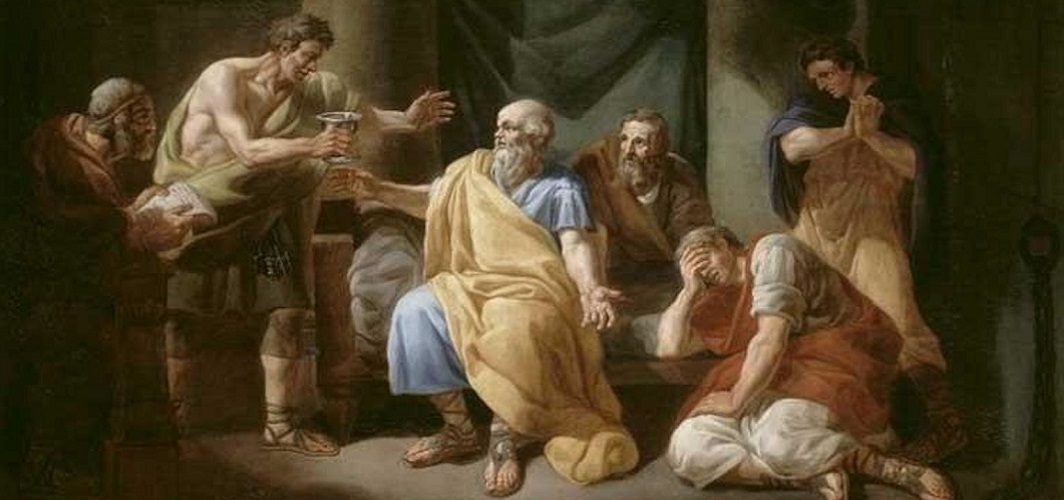 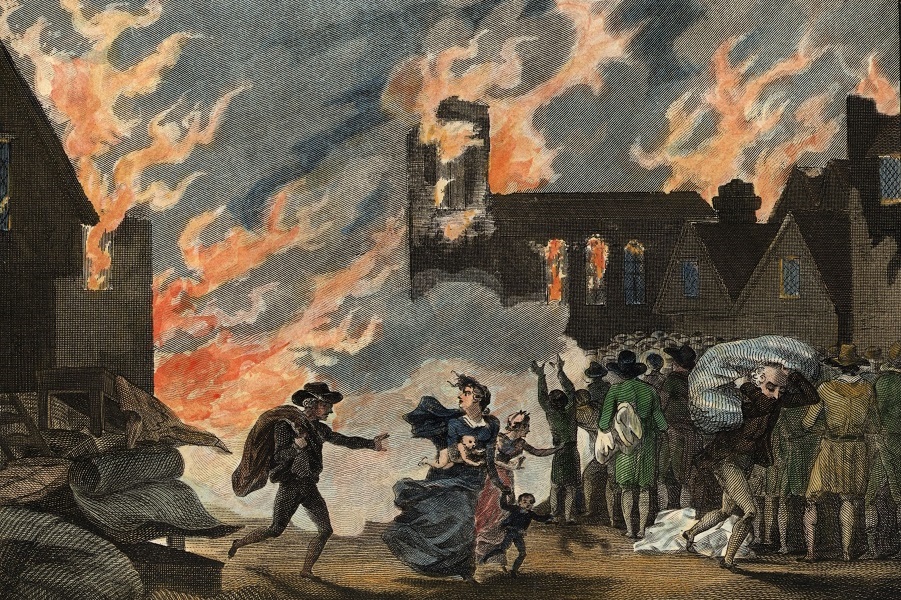 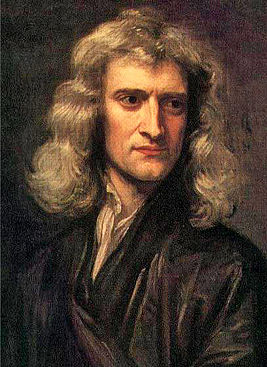 Исаак Ньютон
«Не знаю, чем я могу казаться миру, но сам себе я кажусь только мальчиком, играющим на морском берегу, развлекающимся тем, что от поры до времени отыскиваю камешек более цветистый, чем обыкновенно, или красную раковину, в то время как великий океан истины расстилается передо мной неисследованным»
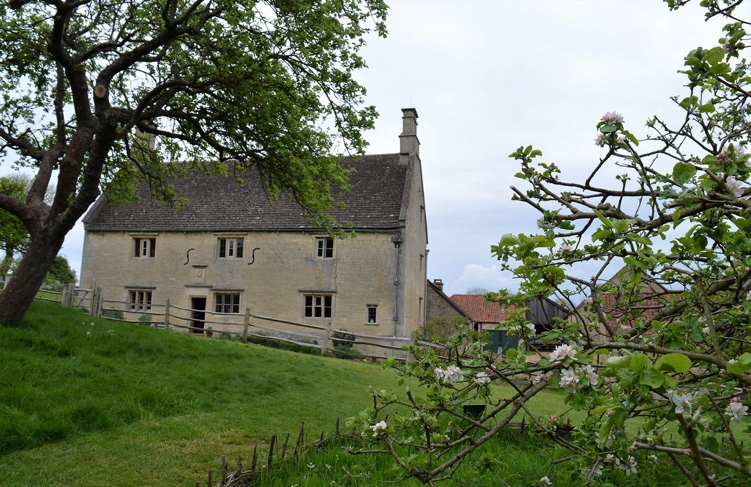 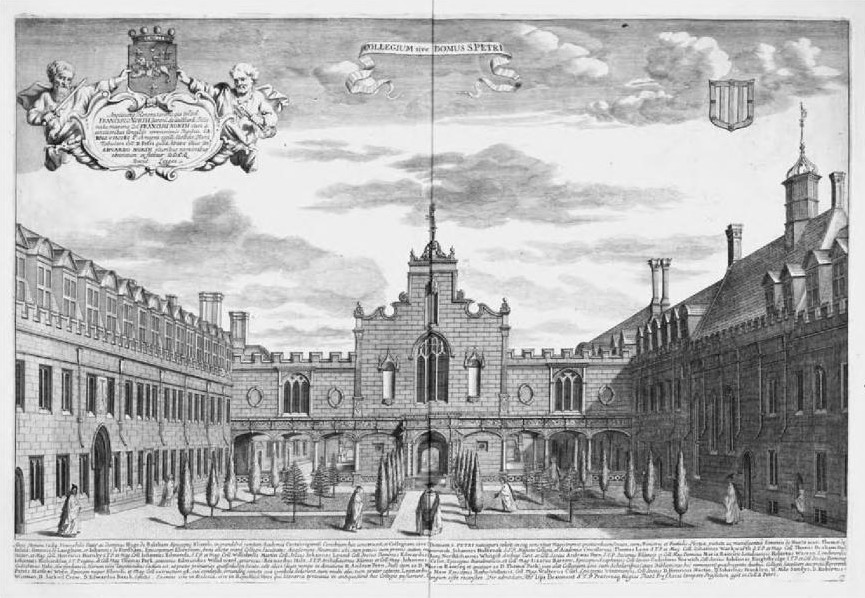 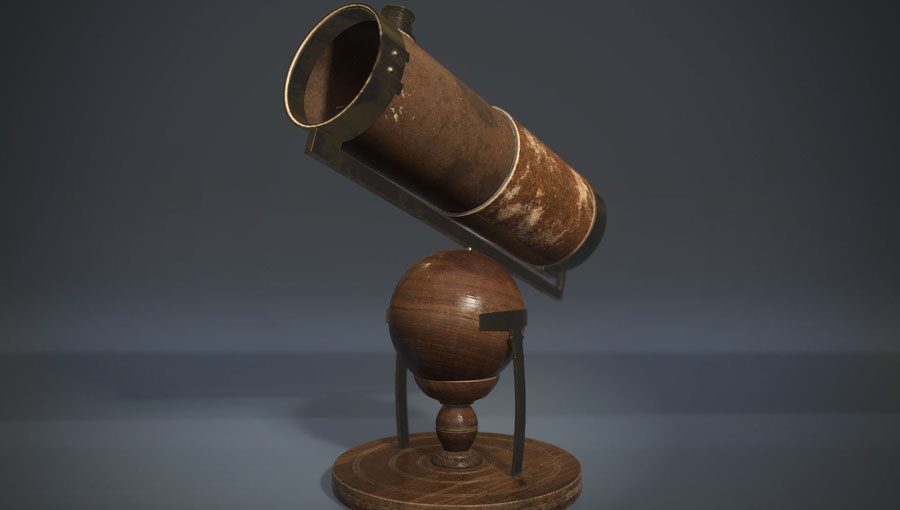 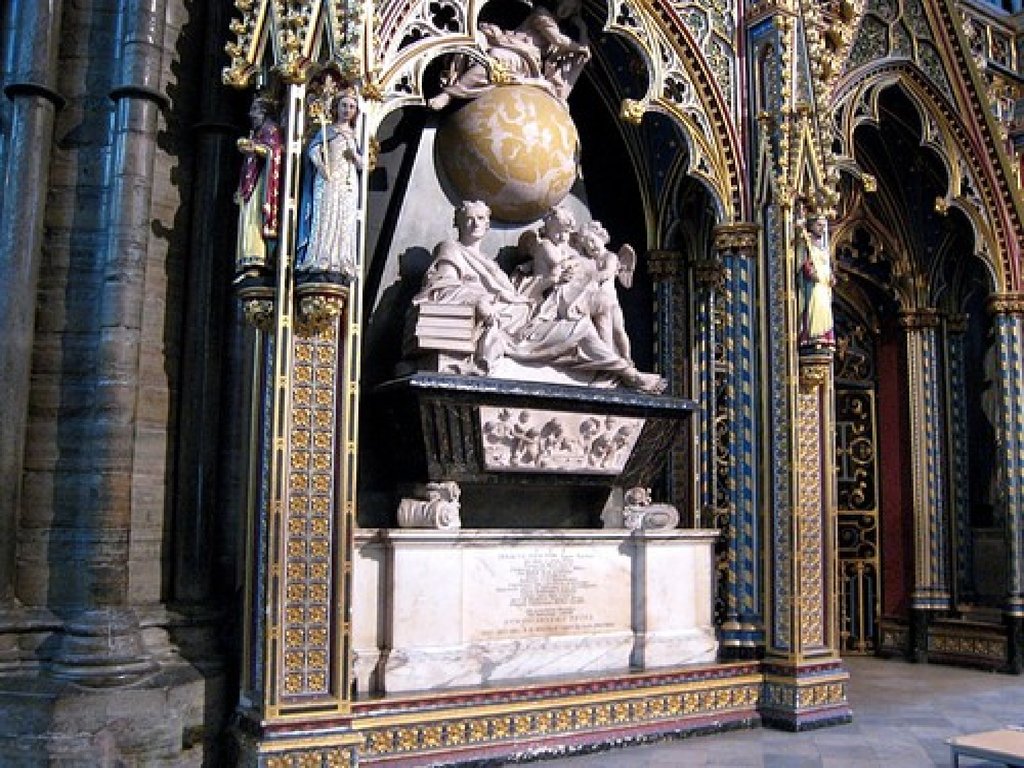 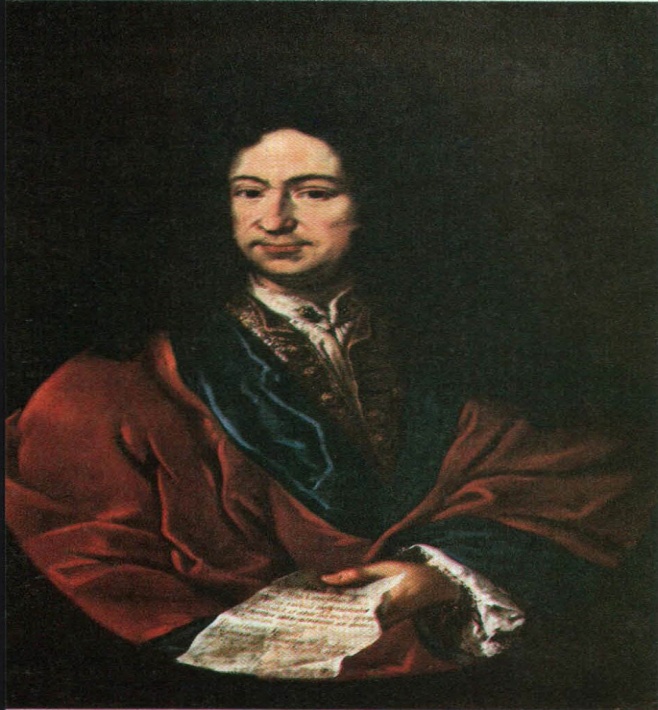 Г.Лейбниц
Вел громадную научную переписку, занимался философией, богословием, лингвистикой, историей, просвещением, политикой. Разрабатывал и конструировал счётную машину, часто путешествовал, много публиковался.
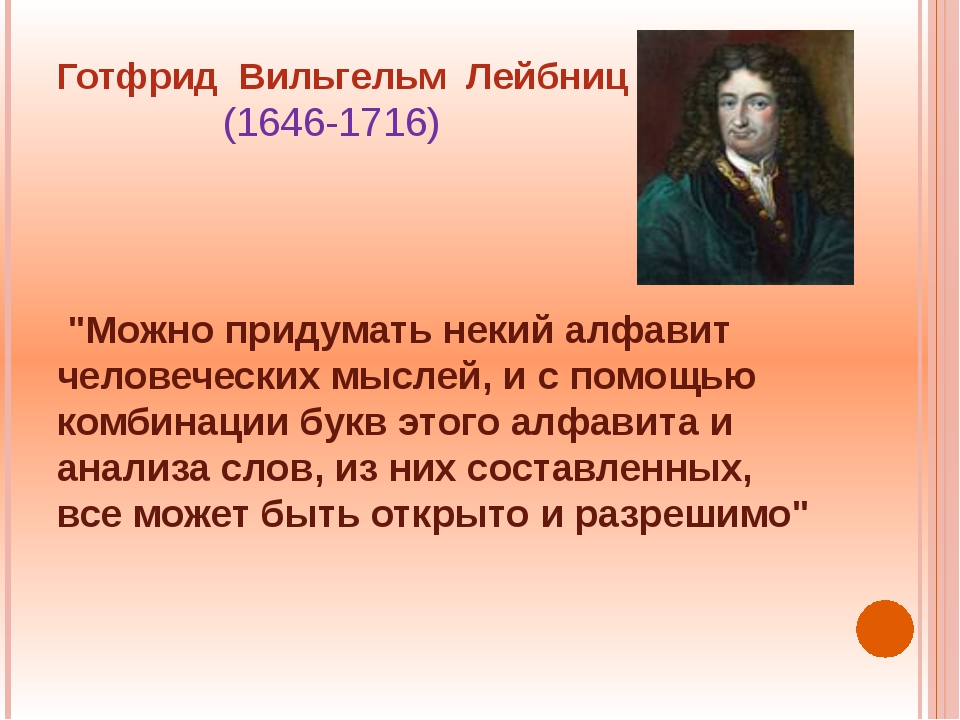 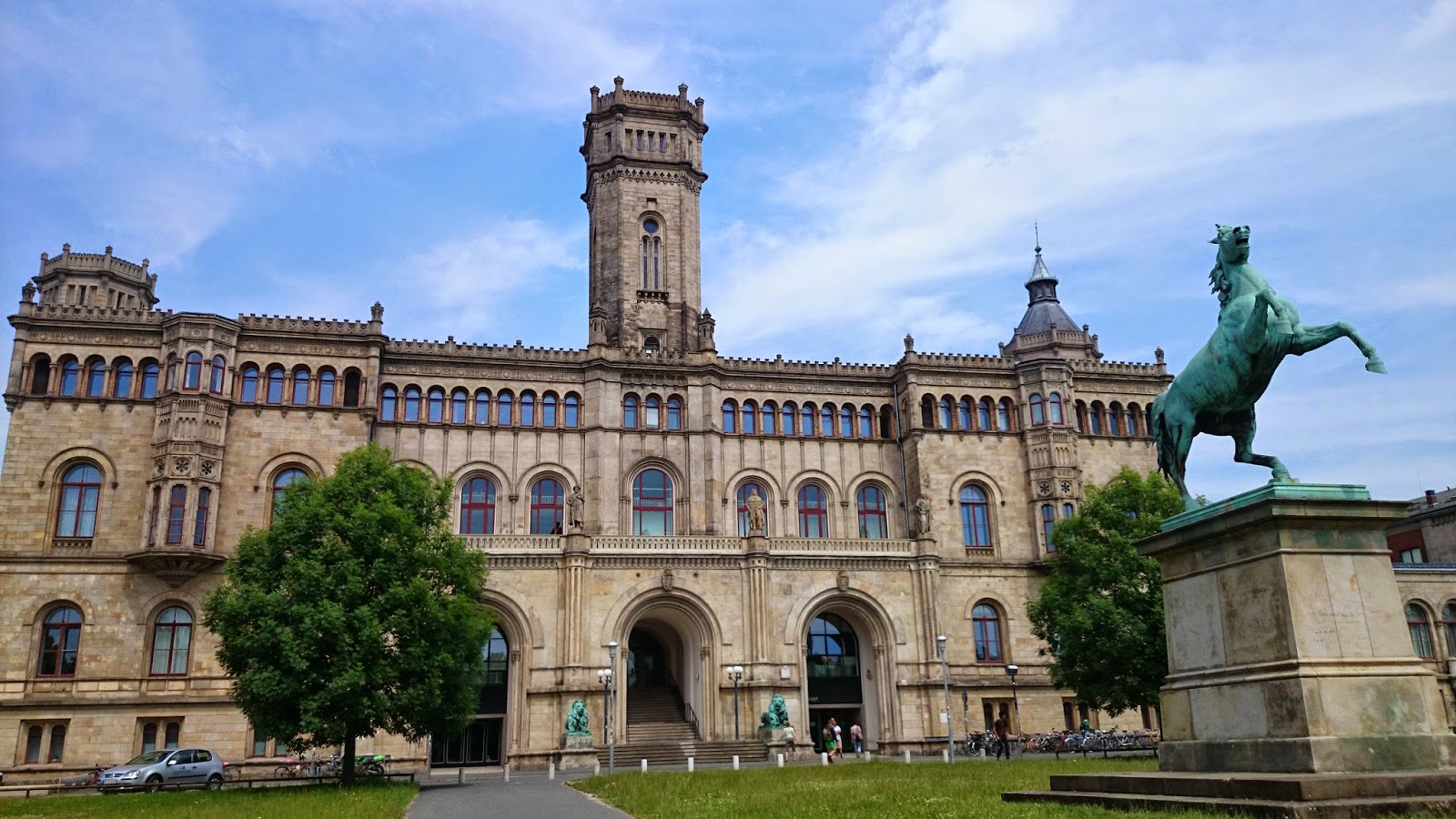 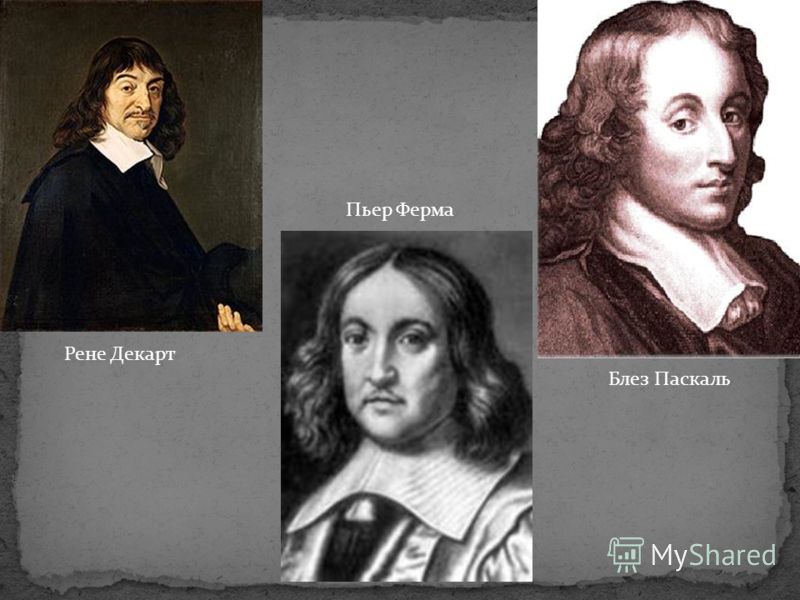 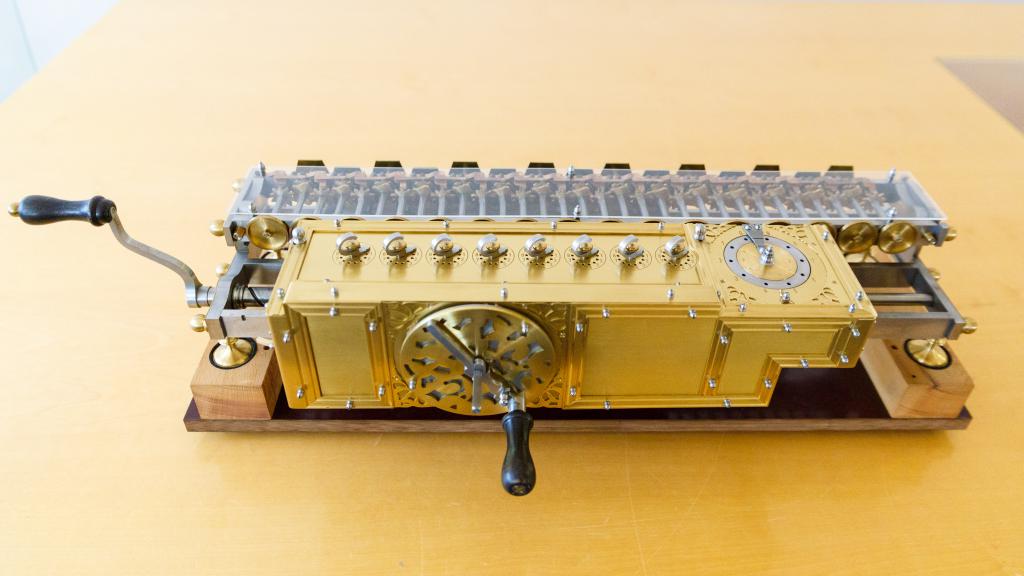 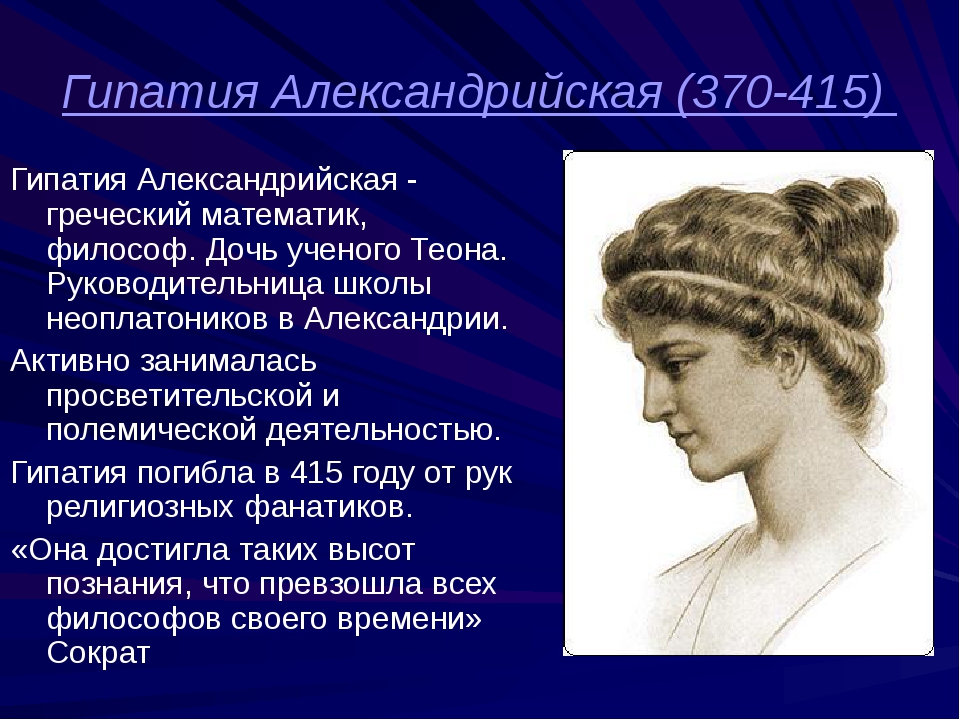 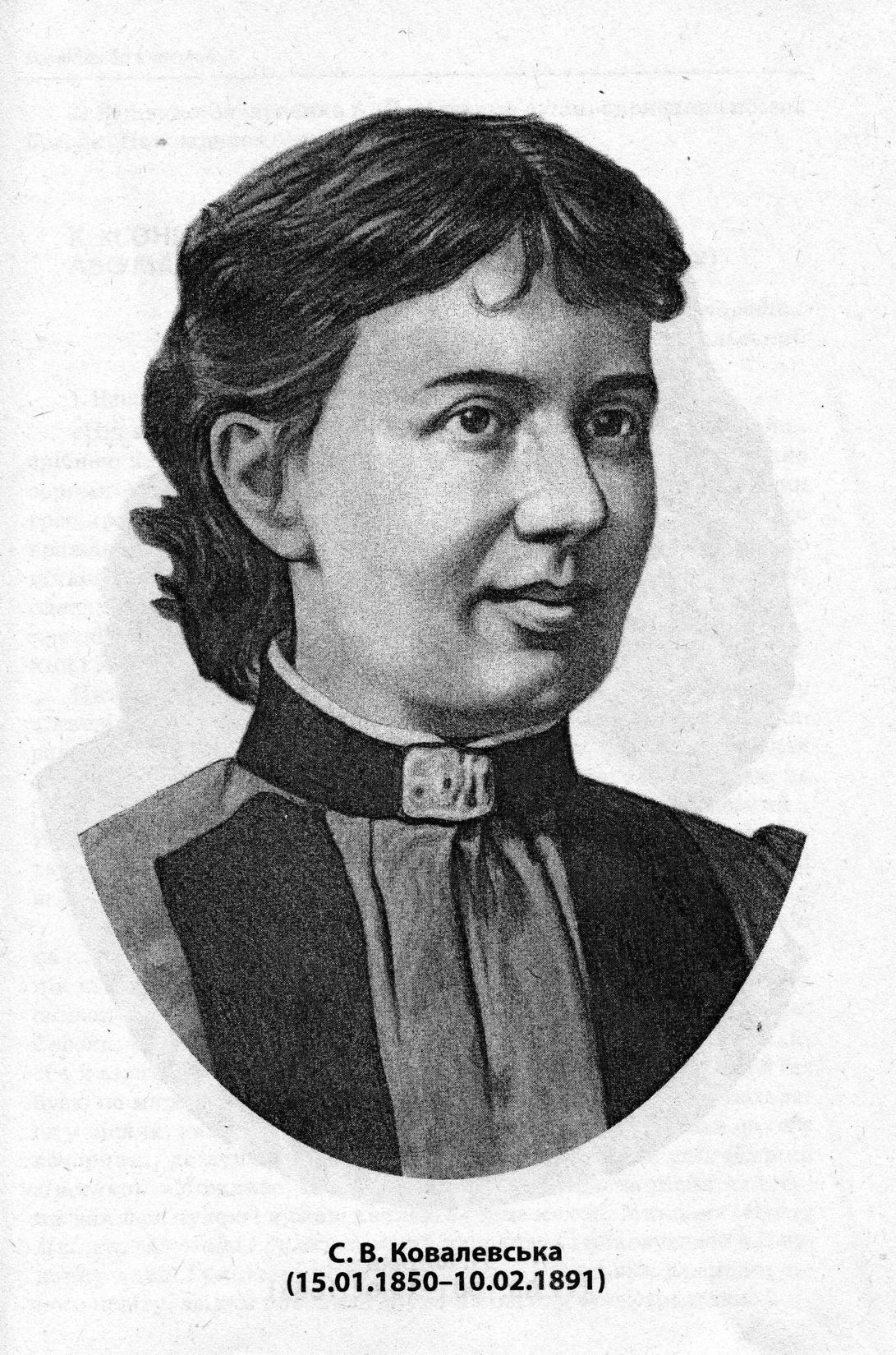 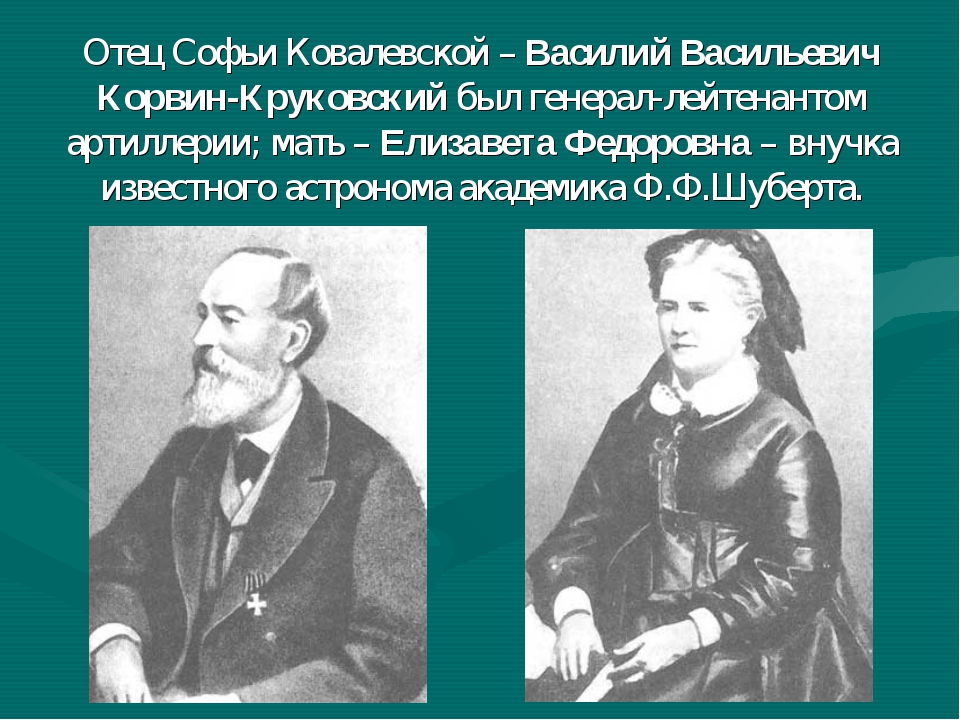 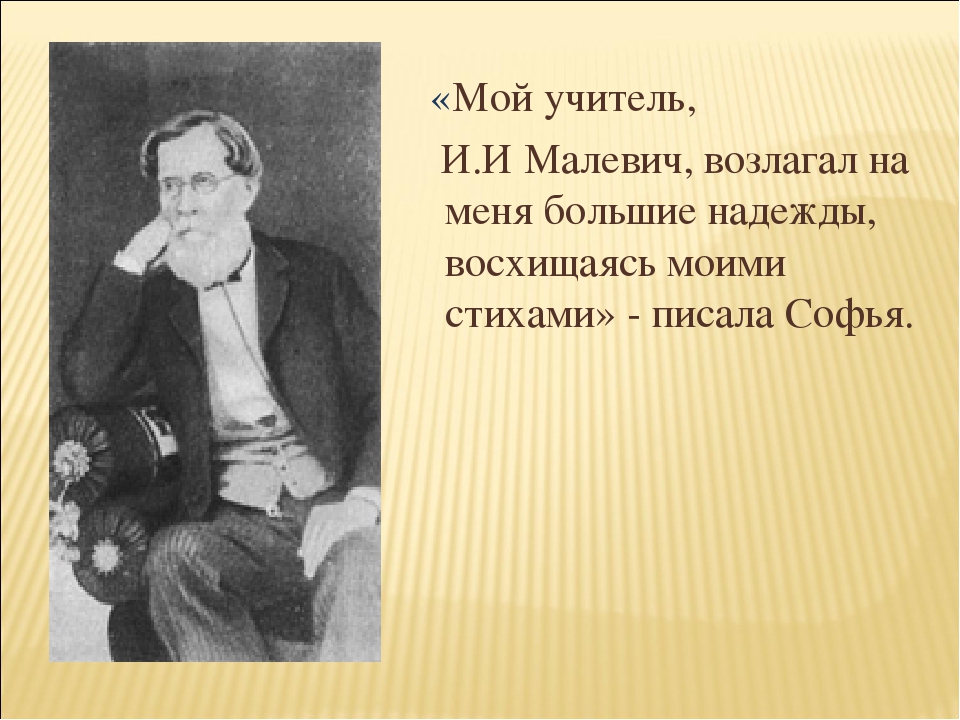 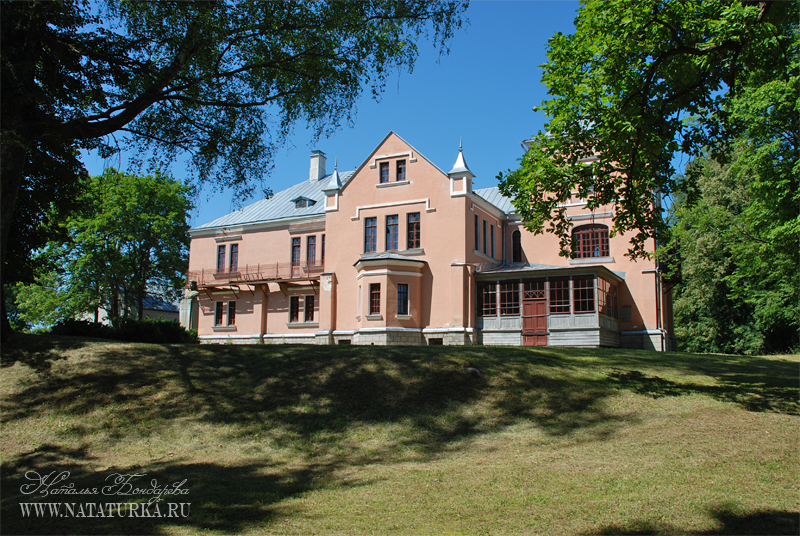 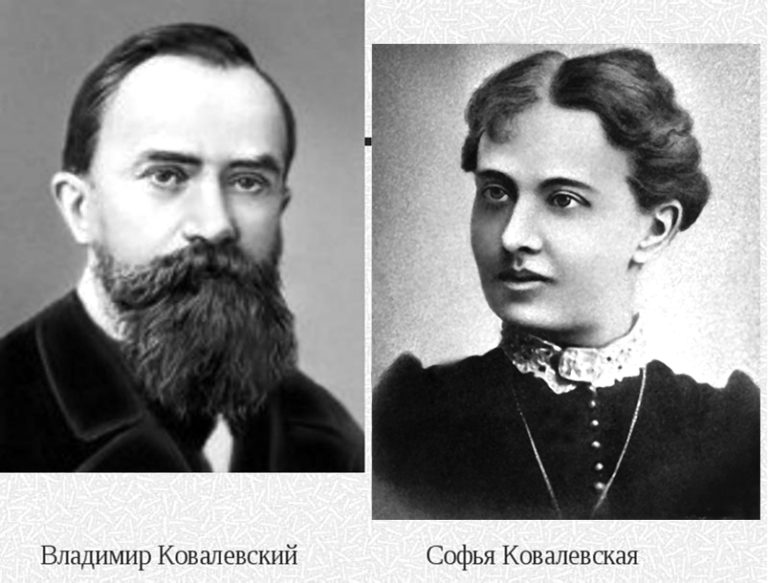 С.В.Ковалевская
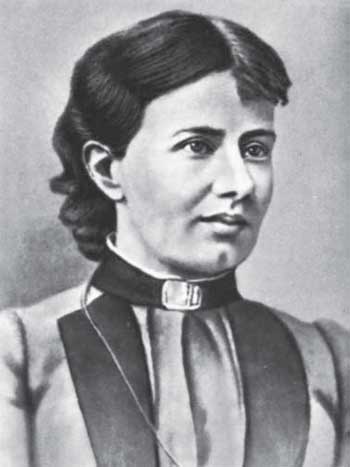 «Говори, что знаешь, делай, что должен, будь чему быть!»
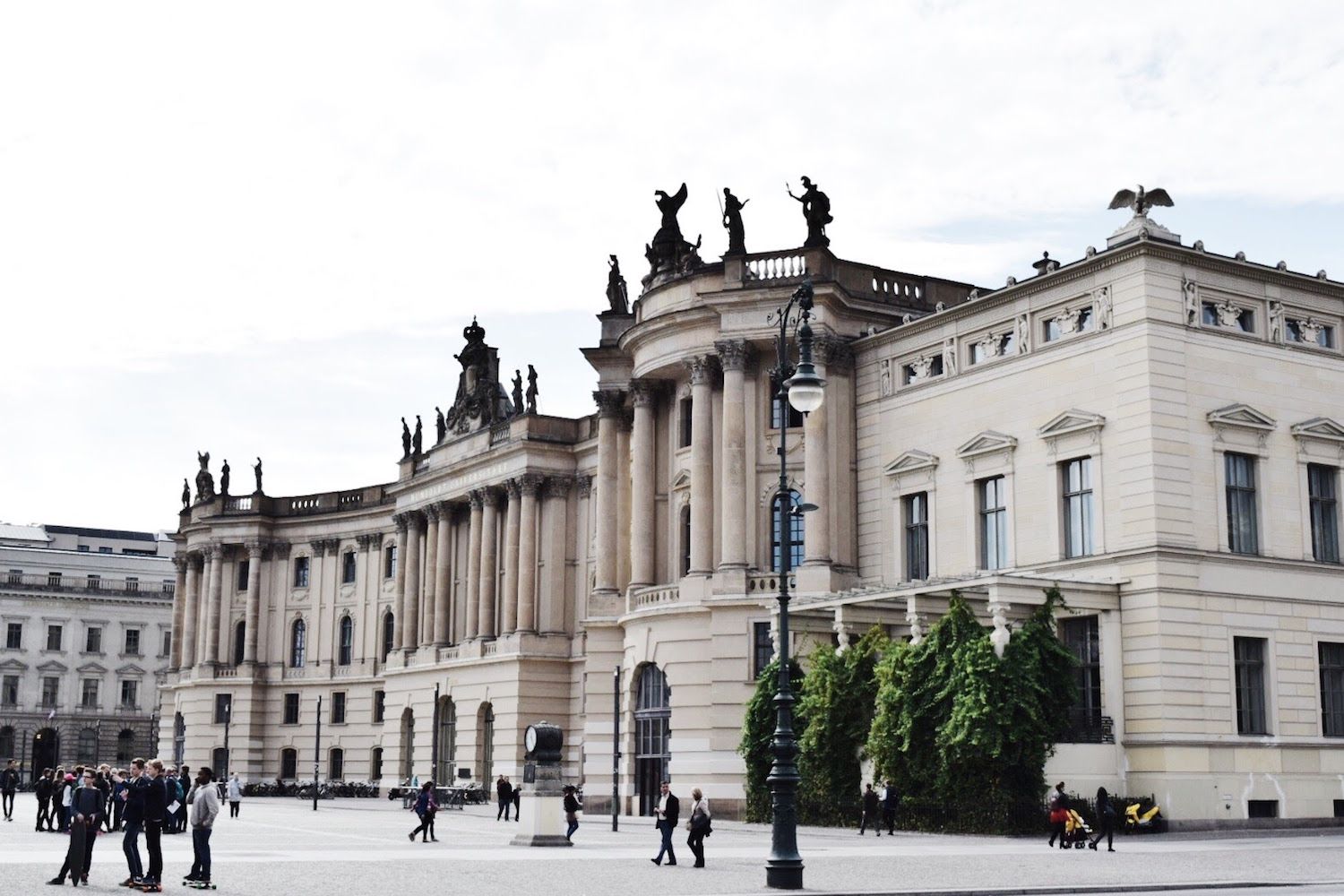 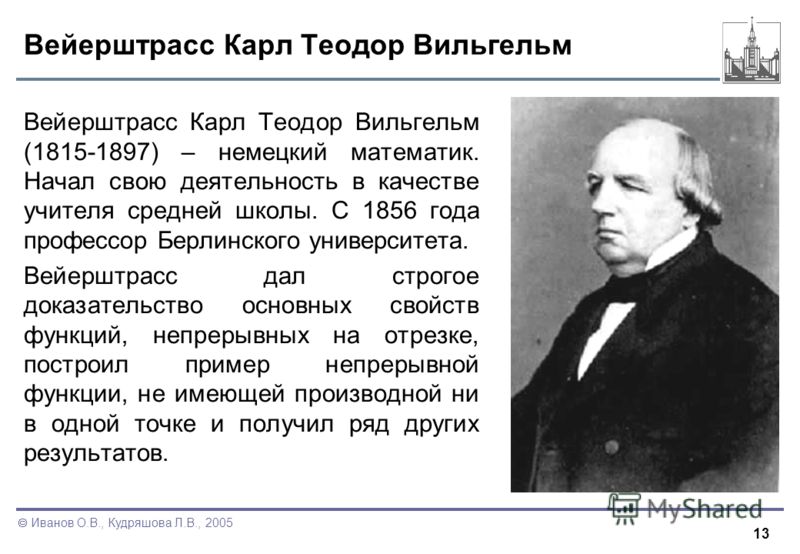 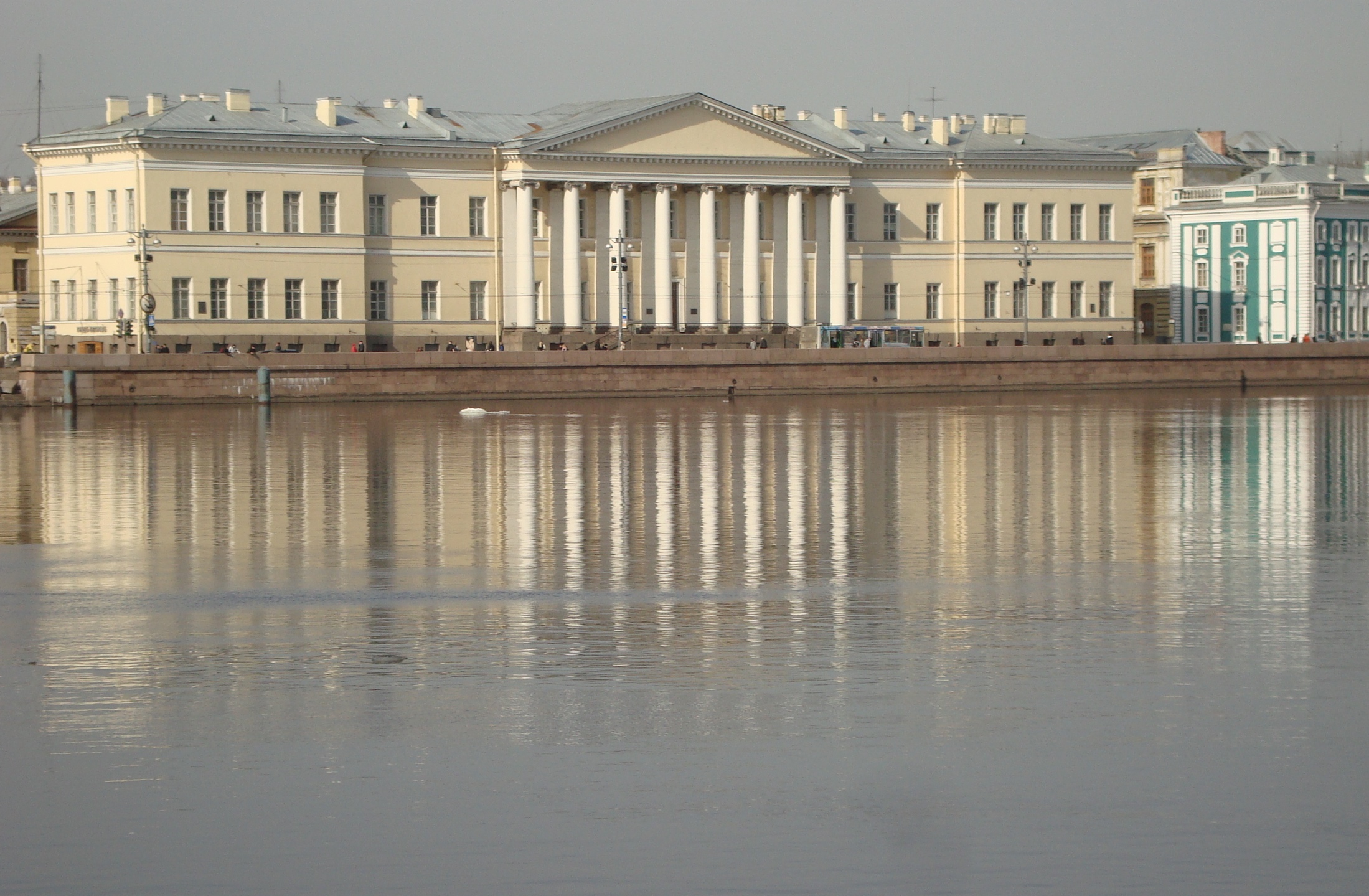 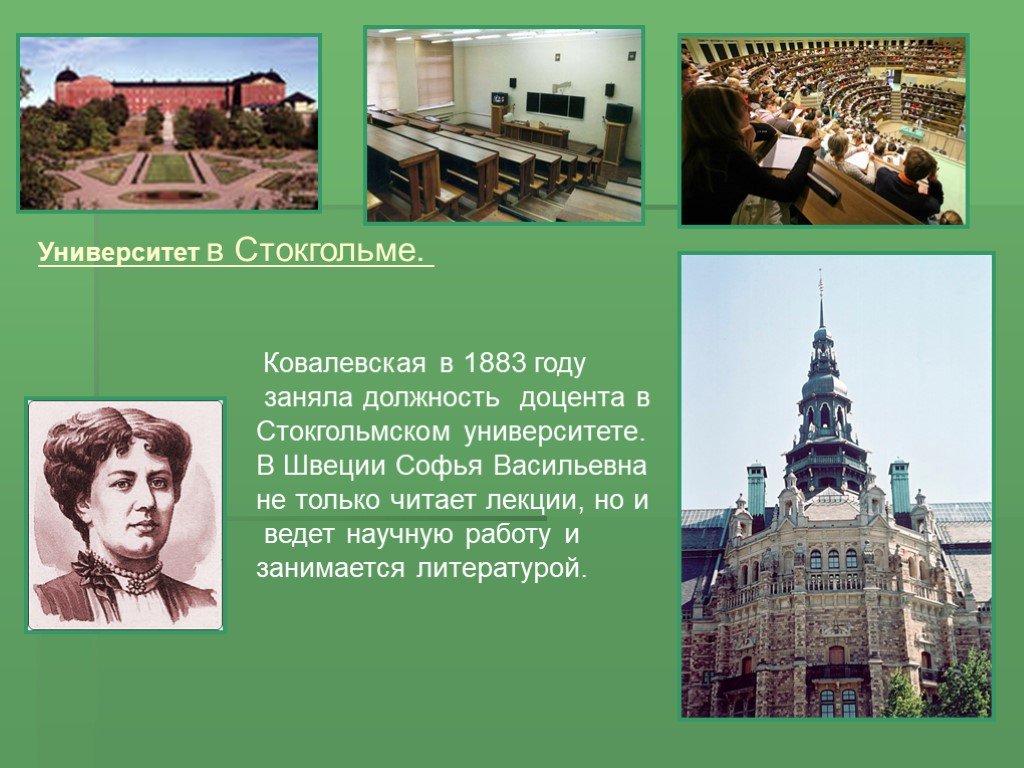 Вопросы
Кто произнес такие слова… «Не знаю, чем я могу казаться миру, но сам себе я кажусь только мальчиком…» ?
Ньютон
2. Кто был разносторонней личностью (занимался философией , историей, политикой) ?
Лейбниц
3. Какой математик удивил ученых Парижской академии наук ?
Ковалевская
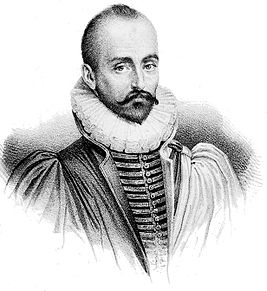 Мишель Монтень
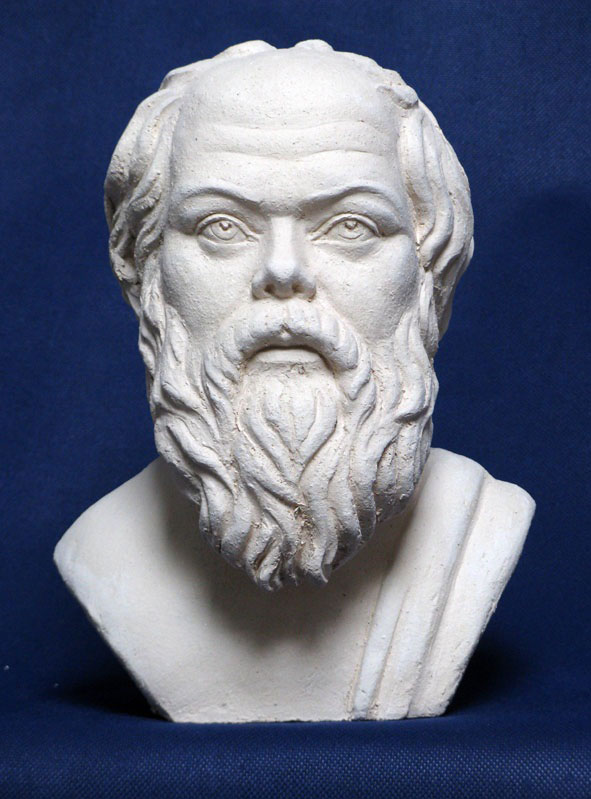 «Этот мудрец мысль которого отличалась такой широтой и богатством, смотрел на Вселенную, как на свой родной город, отдавая свои знания себя самого, свою любовь к всему человечеству - не так как мы, замечающие лишь то что у нас под ногами.»
о Сократе.